학생이 행복한 대학♡
학생행복콜센터 설문조사  참여 안내
 

“학생행복콜센터”(☎ 850-5000)에서는 소중한 의견을         반영하여 고객감동 서비스로 보답하기 위하여 
설문조사를 실시하오니 많은 참여 부탁 드립니다.
   * 설문기간: 2016. 8. 17.(수) ~ 9. 13.(화)
   * 참여방법: 대구대학교 홈페이지-커뮤니티-참여공간-설문조사
   * 문      의:  학생민원팀(☎053-850-5555)
설문참가자 중                       추첨 후 
 기념품을 드려요.
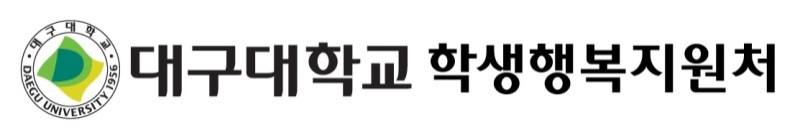